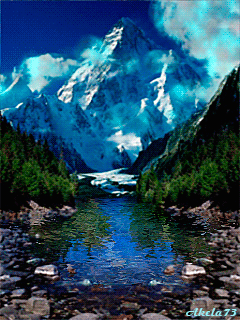 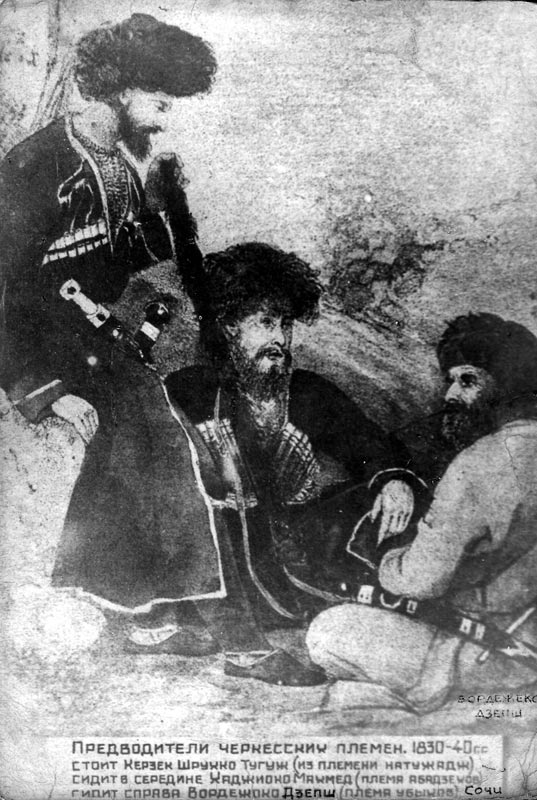 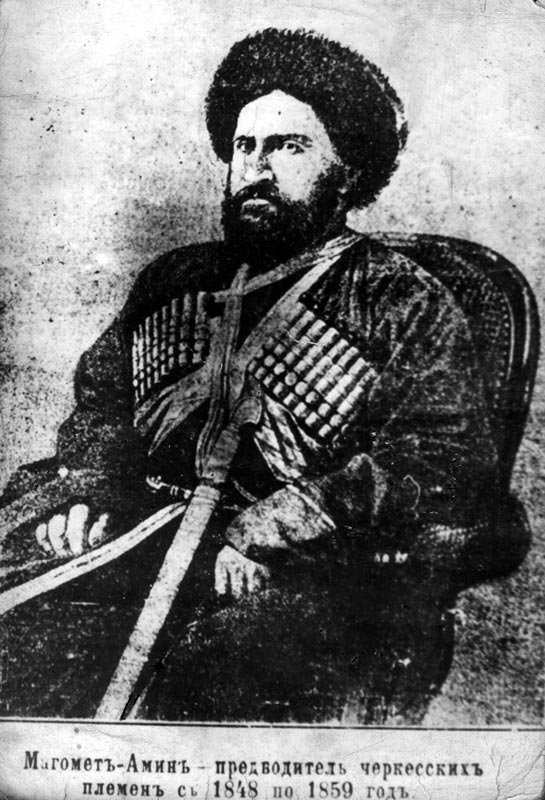 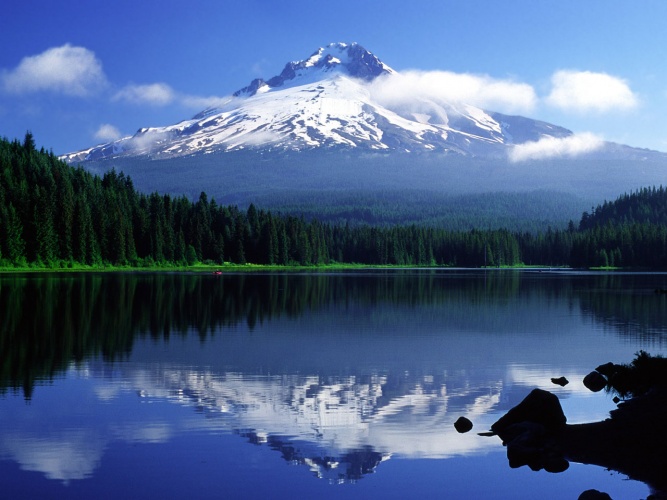 Адэжь щ1ыналъэ
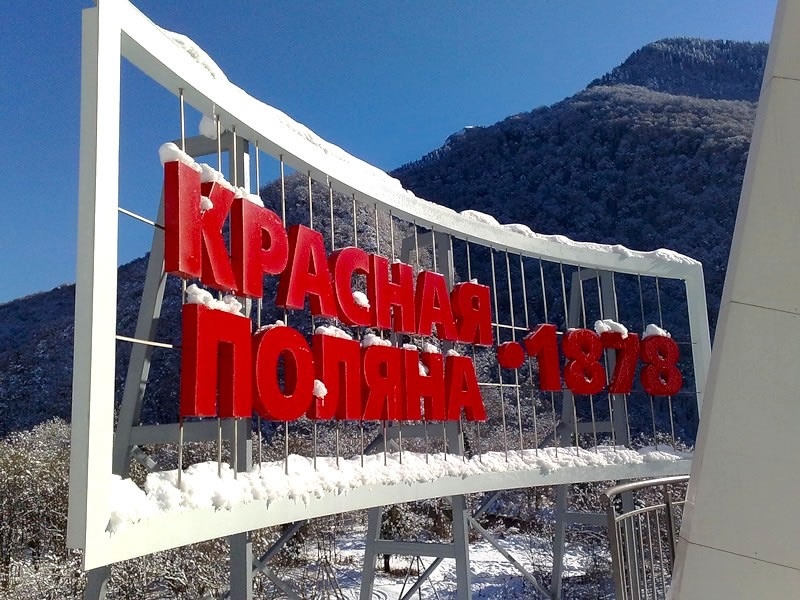 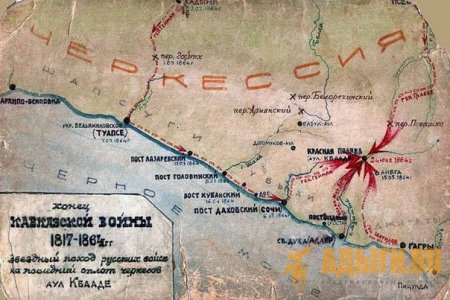 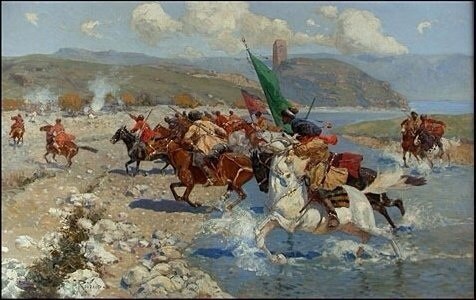 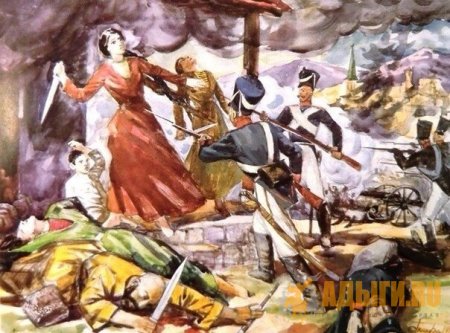 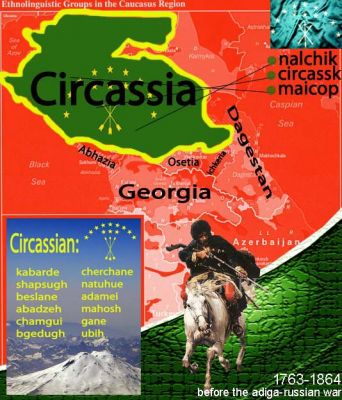 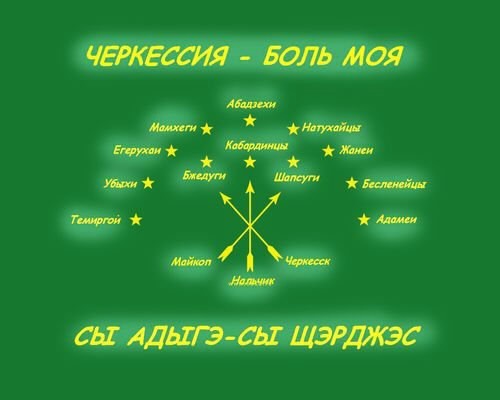 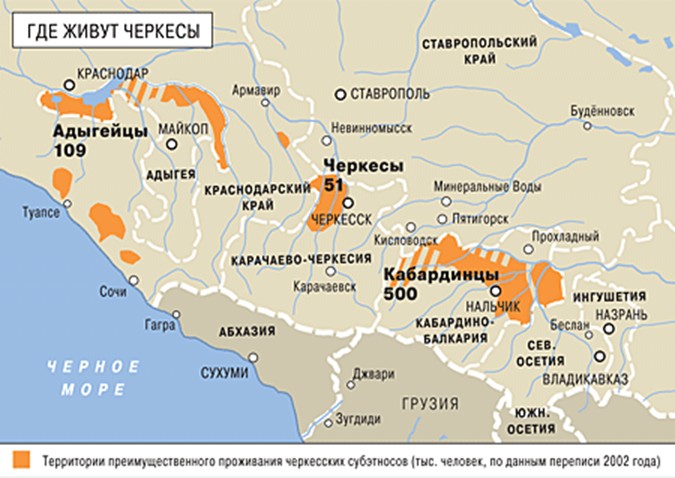 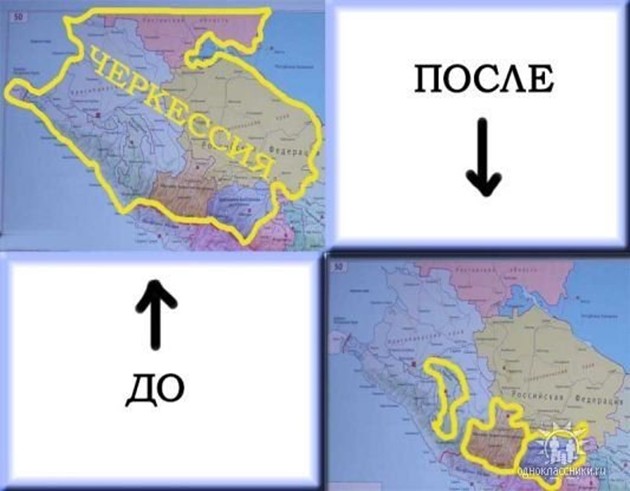 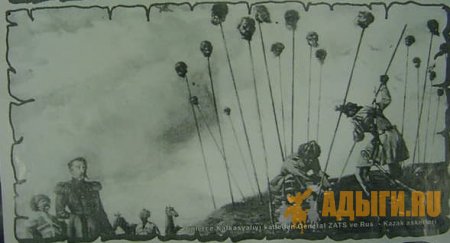 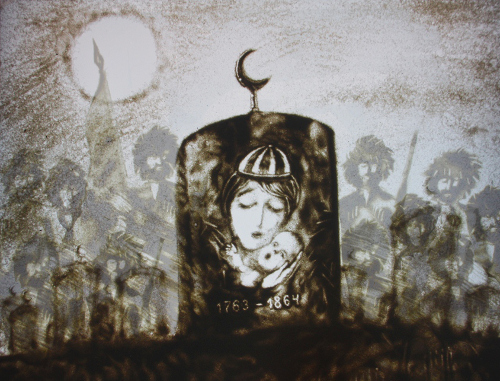 Истамбыл гъуэгу
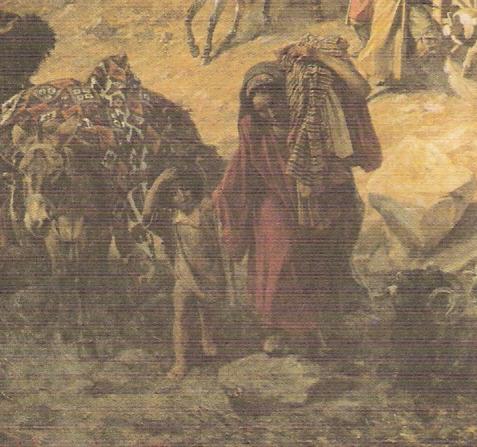 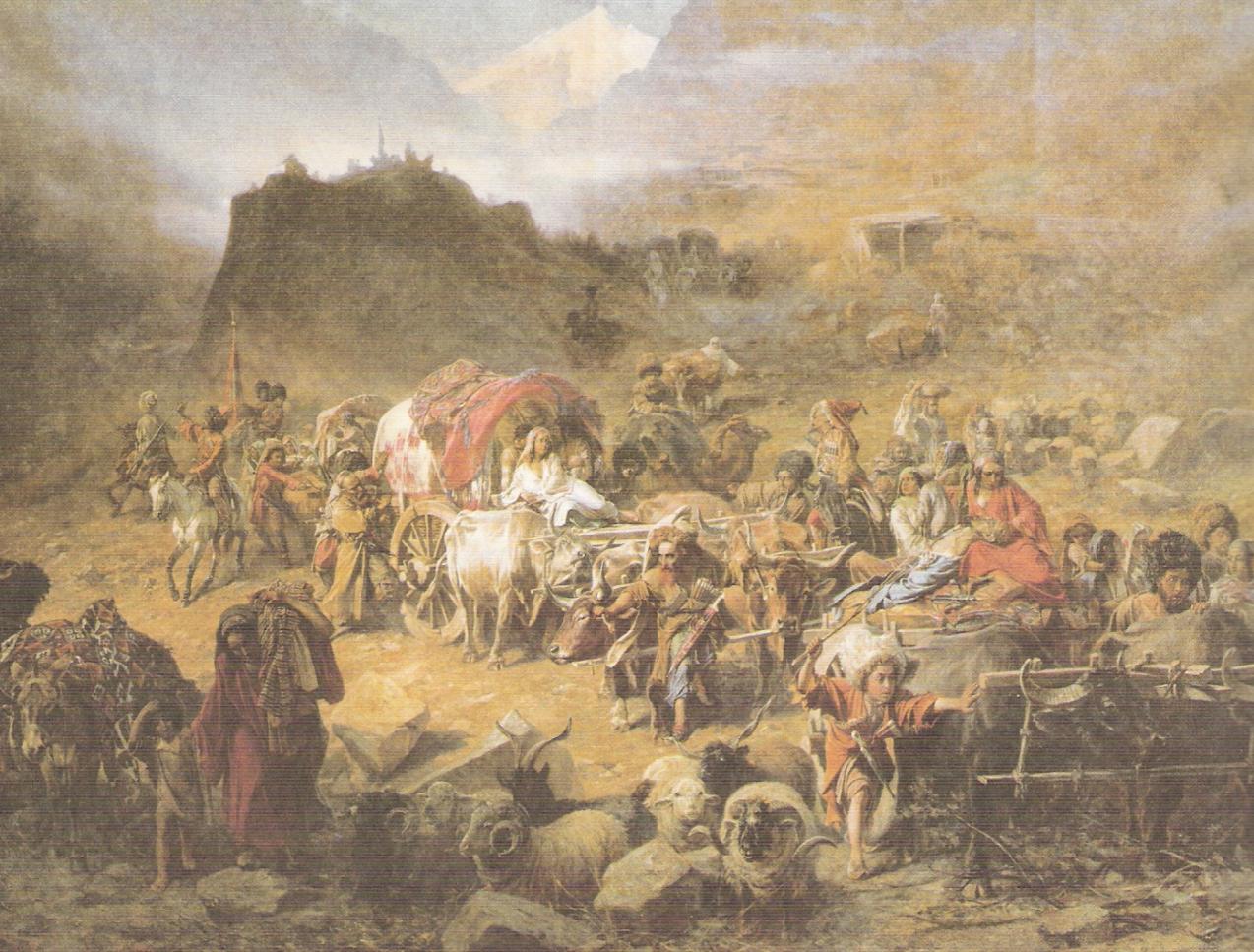 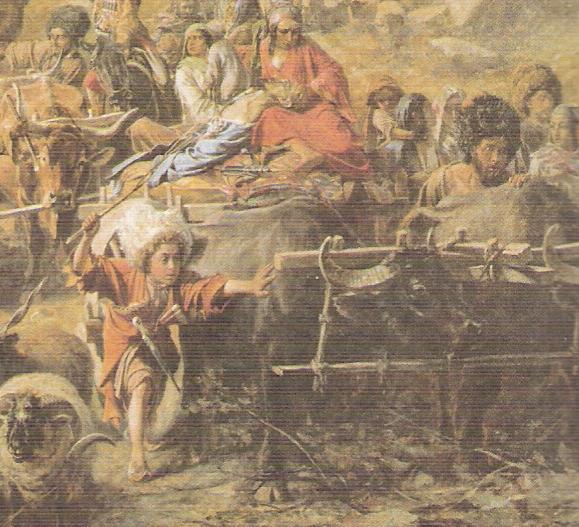 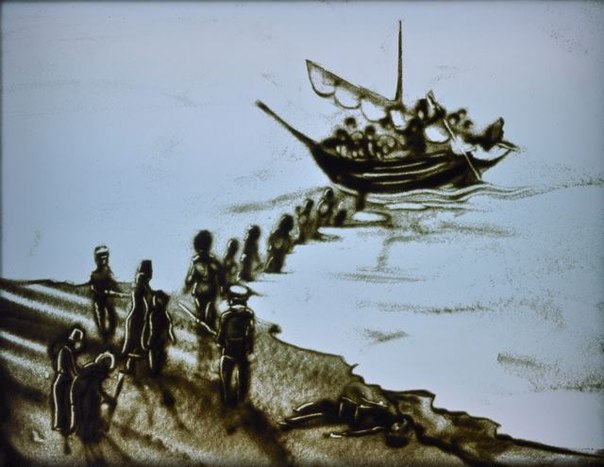 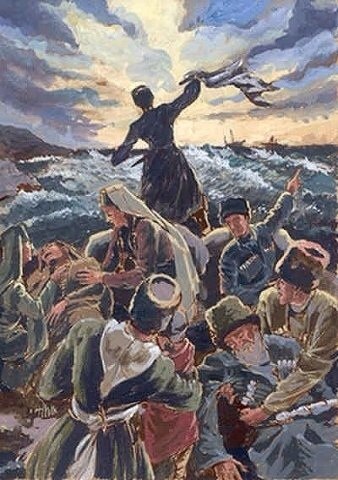 нарисовать
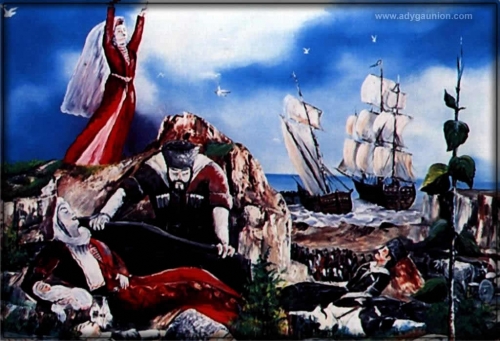